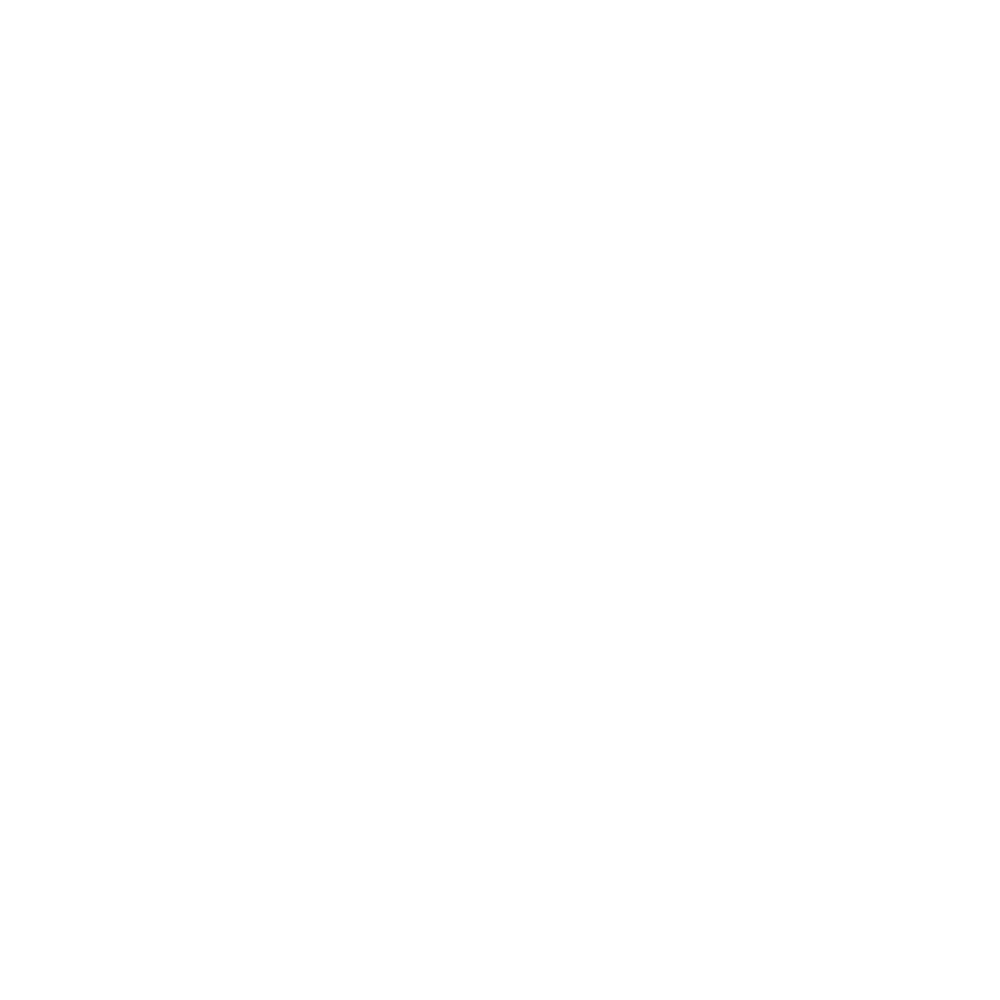 AGRA Mali Operational Plan
Revised, June 2019
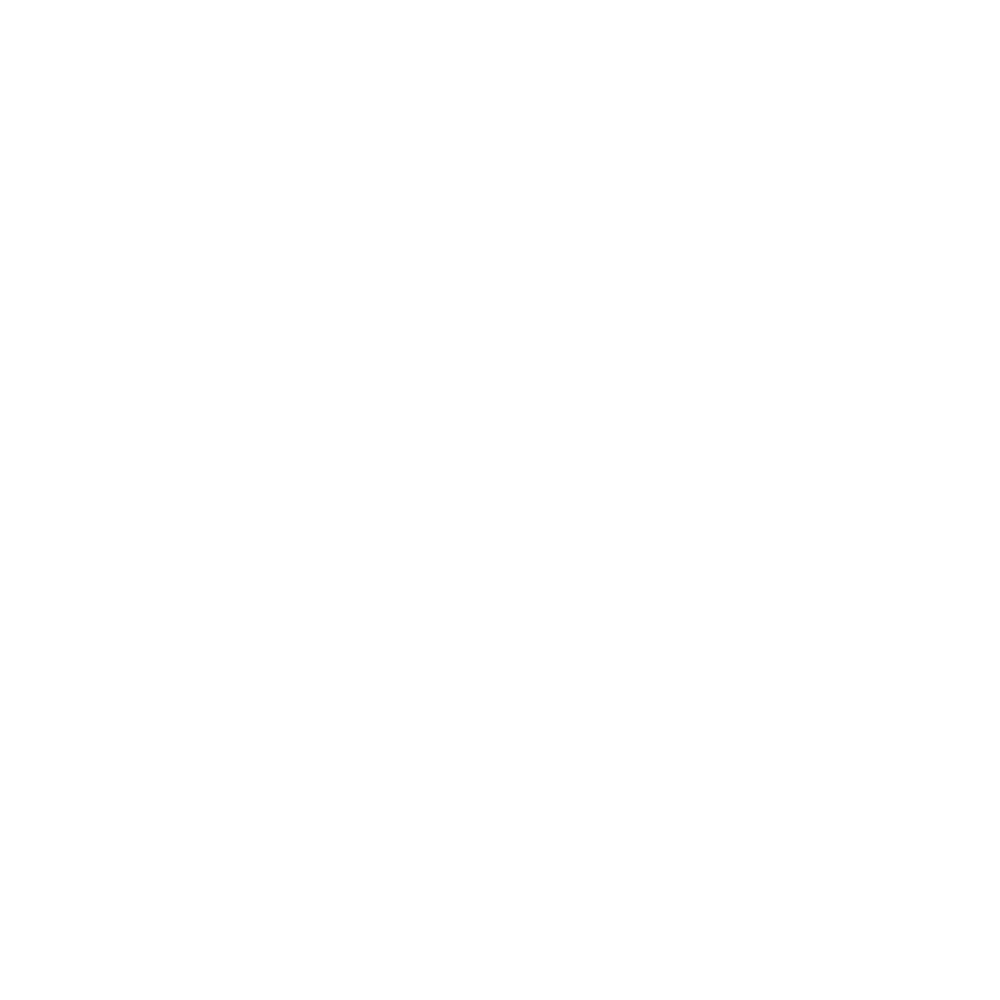 Table of contents
Executive Summary
Executive Summary (1 of 2)
Agriculture is the cornerstone of Mali’s economy and holds great potential for driving economic growth, despite the fact that only the southern part of the country is suitable for farming.  The sector employs 80% of the Malian population (with 58% of agriculture labor force being  male) and contributes up to 40% to Gross Domestic Product (GDP).  The Malian Government is committed to the sector  and have consistently allocated ~13% to the sector the past five years surpassing the Comprehensive African Agriculture Development Program (CAADP) Target of at least 10% allocation and leading to sector growth of ~7%.  Investments into agriculture are articulated in the Agriculture Development Policy (PDA) and its implementation and investment plan PNISA (2015-2025).

However, despite this commitment by Government, challenges abound in the ag sector largely due to variable and extreme weather patterns.  The basic staple crops include: Millet, sorghum, maize, and rice which are produced by 90% of farmers for subsistence; crop yields depend almost entirely on the weather (rain) and are much lower than optimal with maize estimated at ~2.7 MT/HA against 8 MT/HA; millet 0.83 MT/HA against 2.5MT/HA; sorghum being ~0.95MT/HA against ~3.5MT.  In the past five years, the production of cereals has increased, reaching an annual average of around 7.0 million MT. However, a large part of this growth was due to bringing more land into production and an increase in the rural population, rather than improvements in crop yields or labor productivity.  Fertilizer usage is slightly higher than the region at ~ 28kg/HA while post harvest losses are as high as ~25% for maize.  With regard to agricultural exports, cotton and livestock dominate export revenues in Mali.  

AGRA’s 2017 – 2021 strategy seeks to catalyze and sustain an inclusive agriculture transformation in 11 priority countries including Mali. The theory of change is that unlocking sustainable transformation will required a combination of {i} Policy and State Capability: working with government to strengthen execution capacity while enhancing the transparency, accountability systems and policy environment for increased public and private sector investment in agriculture; {ii} Systems Development: investments to build downstream delivery systems closer to smallholder farmers while providing support to local private sector to scale technologies and services which deliver better productivity and incomes; and Partnerships: investments to facilitate the alignment between government priorities and private sector interests; improving integration and coordination which lead to investments beneficial to smallholder farmers
Executive Summary (2 of 2)
AGRA has partnered with the Government of Mali to support its agropole strategy by driving sector coordination for better performance, co-developing a new agricultural investment plan, and addressing market access and production issues that constrain sector performance.  In addition, AGRA has also engaged the government to address weak market linkages by reforming the input subsidy program and provide much-needed evidence to support policy making.  Additional investments are to:
Address weak market linkages that prevent farmers and commodity handlers from capitalizing on the growing feed industry in Koulikoro
Improve limited processing capacity constraining structured market development in Sikasso
Improve yield gaps in food security crops due to limited access to improved inputs in Segou

By executing this strategy, AGRA expects to improve the food security and increase incomes for at least 720,000 smallholder households directly and a further 700,000 indirectly while targeting four key crops: cowpea, maize, millet and sorghum in three priority regions namely: Koulikoro, Segou and Sikasso which cover ~80% of small holder farmers in Mali.  In addition, these areas have better infrastructure and a more organized landscape of agricultural stakeholders.  Implementation of the strategy begun in Q4 of 2017 and to date AGRA has invested ~$7.5Million in its different bodies of work as below: 

In policy and state capability, AGRA supported Government with $698,000 to improve the input subsidy program (ISP), to develop a flagship program, to strengthen coordination and M&E capacities as well as to support domestication of Regional seed and fertilizer regulation.
In farmer and systems development: AGRA set up 3 consortia to drive integrated delivery in the three target regions seeking to build maize, sorghum, Millet and Cowpea value chains from a systems development perspective. 
AGRA’s private sector partners included seed companies, agro-dealers, fertilizer blenders, offtakes, processors, financial institutions and business development service providers

The strategy well aligned with the government’s priorities and contributes to the need for a strong sector with effective coordination and implementation capabilities, and strengthening delivery systems for improved productivity and marketing of produce. The strategy emphasizes gender inclusive transformation to drive equitable access to inputs, finance, agriculture education and resilience.
Mali Agriculture Context
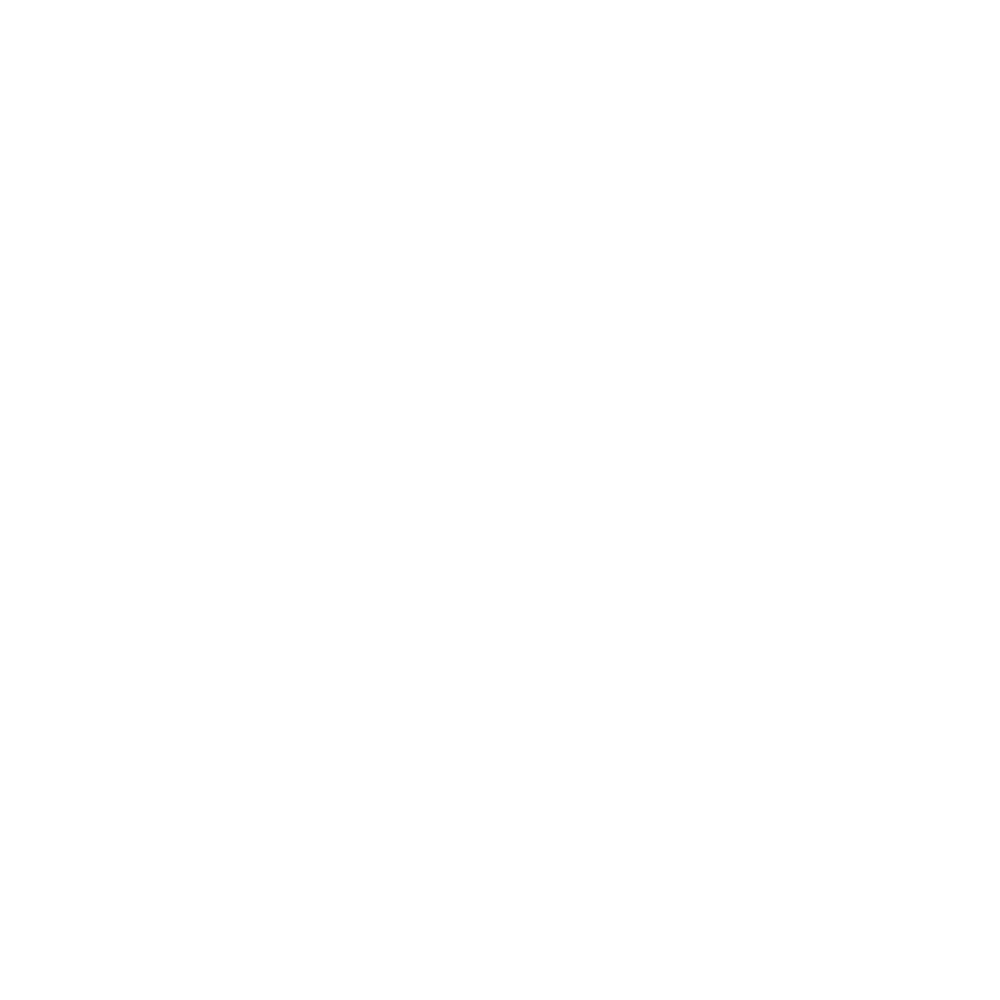 Mali’s Agriculture sector has had a slow but positive growth over the past 5 years and continues to contribute significantly to the overall economy
Figure 1  Overall  GDP Growth against Ag. GDP contribution
1. Agriculture and the Economy
Mali’s GDP per capita, USD 842 is much lower than Sub-Saharan Africa’s (SSA) average with poverty headcount averaging 51% in the last 5 years;   
The country experienced a slow-down in economic activity in 2015, with GDP increasing by an estimated 5.2% (compared with 5.8% in 2014) due to poor agricultural sector performance (growth of only 3.9%, down from 14.8% in 2014) and armed conflict. 
Agriculture accounts for up to ~40% GDP and employs ~80% of the population with ~58% of the labor force in ag being male.
Mali’s total population is ~19M with ~58% residing in the rural areas (Figure II).
The most important export items are gold, cotton, and live animals, while imports consist largely of machinery, appliances, and transport equipment and food products. Mali's major trading partners are China and other Asian countries, neighboring countries, South Africa, and France.  
The main threats of the Mali agricultural sector include: 
Reliance on rain-fed agriculture;
Emergence of the Fall Army Worm; 
Low mobilization of financial resources to the ag sector; 
Low level of processing of agricultural products;
Poor management of inventory management and marketing of agricultural products; 5/ 
insufficient of human resource; 6/ 
low rate of agricultural equipment; 7/ 
insecurity in some production areas.

The Mali agricultural profession is well structured into apex/umbrella organizations taking into account gender issues (Women and young people are largely involved); in addition to the Permanent Assembly of the Chambers of Agriculture of Mali (APCAM) and the National Coordination of Farmers Organizations (CNOP), women are closely  represented in; the National Federation of Rural Women of Mali (FENAFER); {ii} the National Federation of Rural Youth of Mali (FENAJER-MALI).
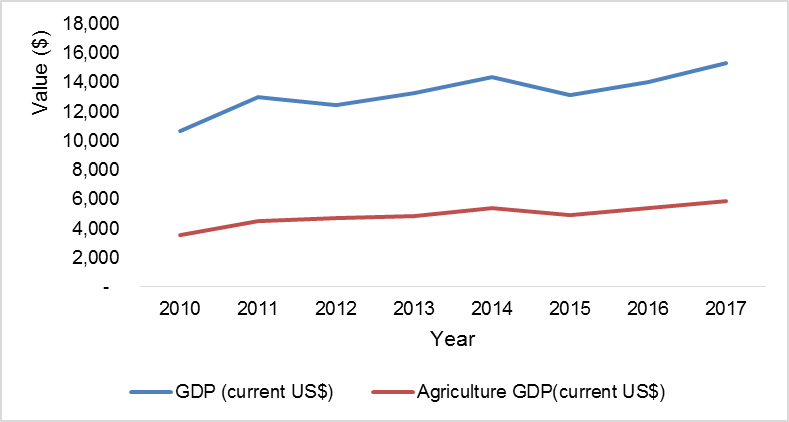 Figure II - Urban vs. Rural Population
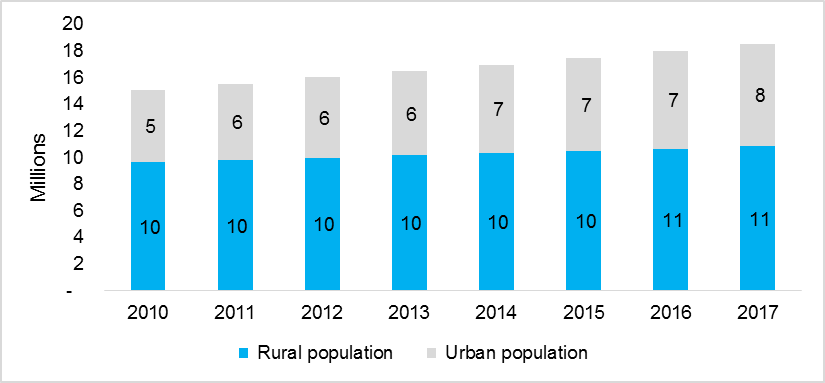 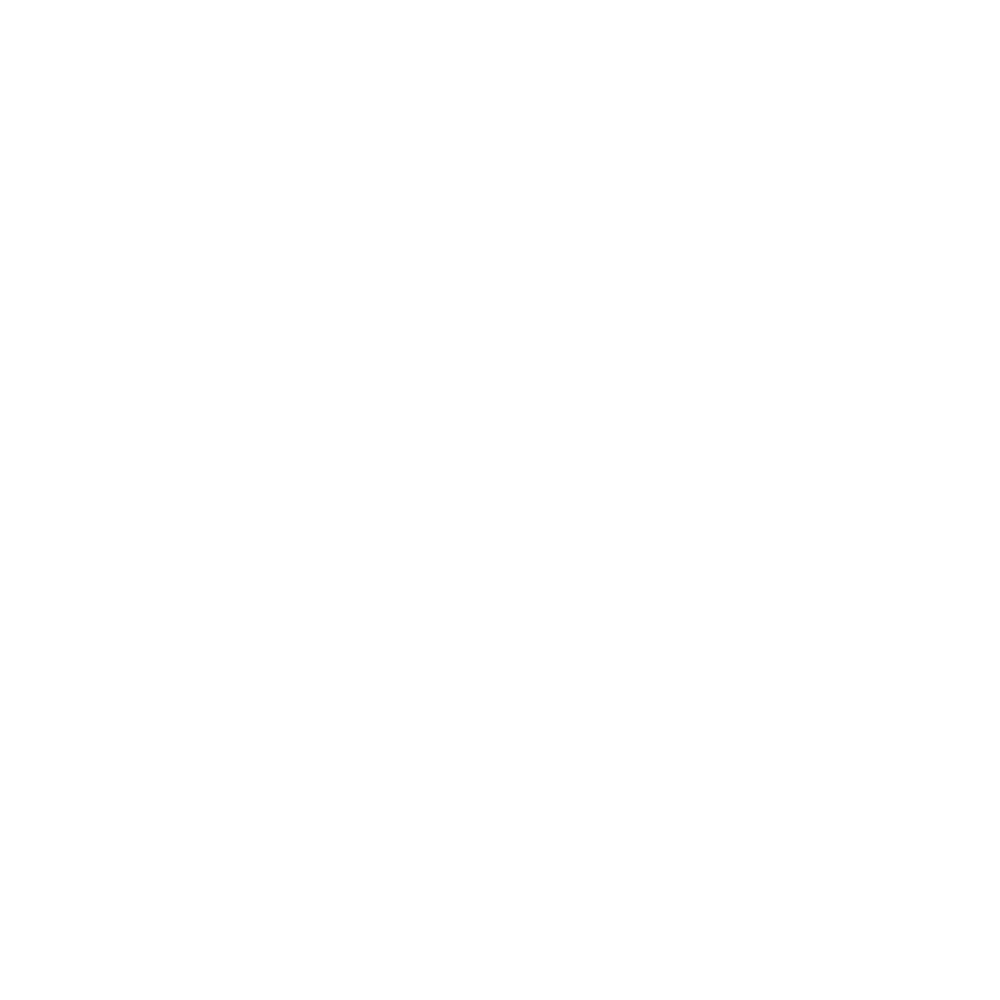 The Malian government has recommitted to Agriculture sector development through various initiatives
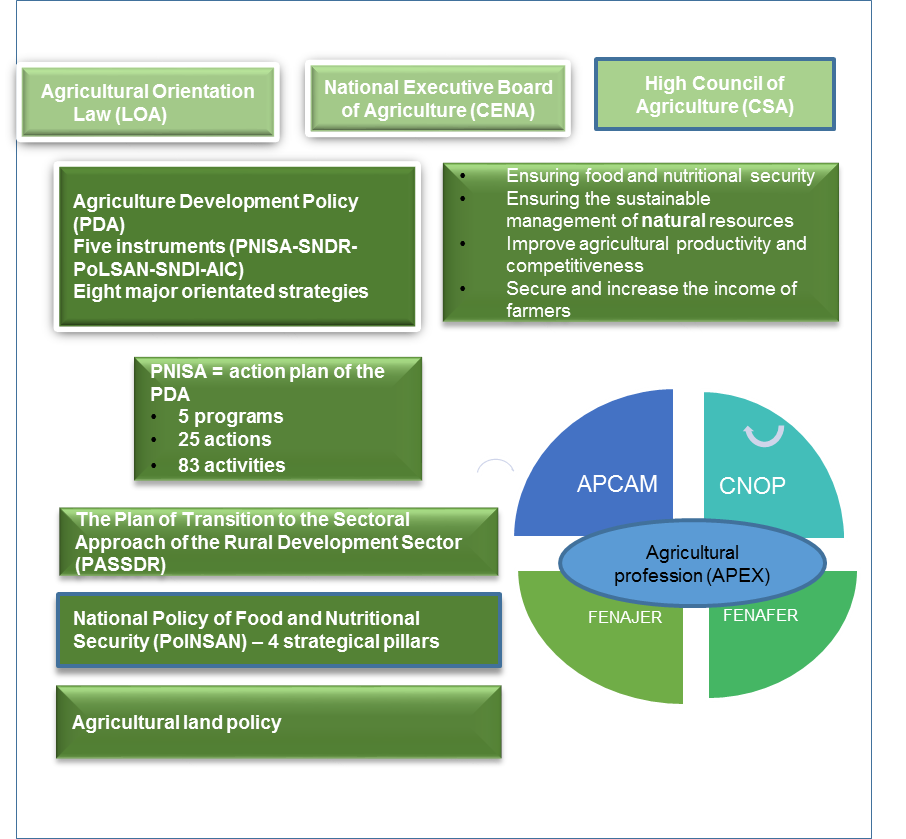 2. Government Priorities
Government of the Republic of Mali has developed several approaches and strategies including the Plan of Transition to the Sectorial Approach of the Rural Development Sector (PASSDR) in accordance with the principles of the ‘’Paris Declaration’’ (improving aid effectiveness) and the ‘’Sustainable Development Goals’’ (SDGs 2015-2030); These have contributed toward improving governance of the agricultural sector and  in the implementation and monitoring of agricultural policies and strategies; Mali’s main objectives of fostering socio-economic development and improving food security are anchored on the following frameworks: 
Agricultural Orientation Law (LOA) ,and,
Agricultural Development Policy (PDA) and the instruments for its implementation (PNISA, SNDR, PoLNSAN, SNDI, AIC)

Public spending on agriculture development is the highest in West Africa at 13% p.a. surpassing CAADP’s target of 10% while PNISA recommends a 20% allocation.  

However, the government continues to face institutional capacity challenges that include:

Lack of flagship programs to guide agricultural transformation in line with PNISA priorities;
Policy weaknesses that curtail growth of the private sector
Sub-option inter and intra sector coordination; and 
Weak capacity within the planning and Statistics department 
Limited sectoral linkages and coordination
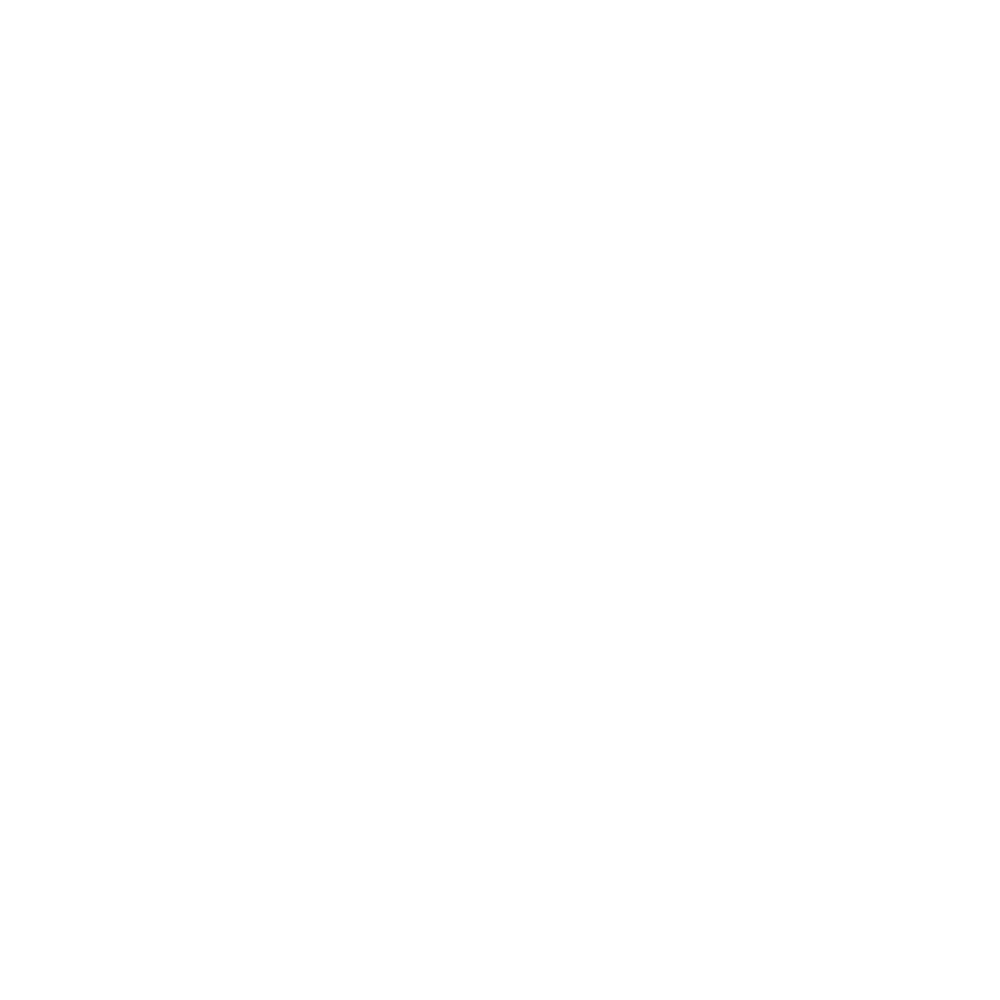 CAADP biennial review shows that the country is on-track and should emphasize access to finance and boosting trade
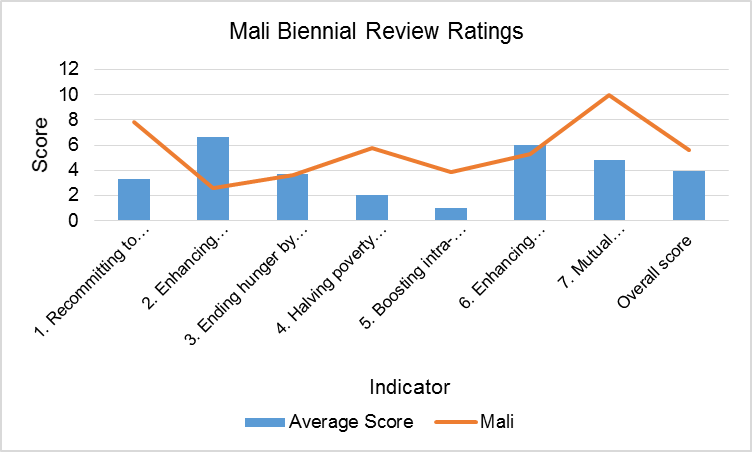 2. Government Priorities from BRR Review
The AU through the CAADP process using the Biennial Review Rating (BRR) is tracking each countries’ progress towards the 7 (seven) commitments. The first review conducted in 2017 and launched in 2018 rated Mali at 5.57 against a benchmark of 3.9 in 2017 - the average rating a country should score to show positive progress towards achievement of its 2025 targets.  This rating means that Mali’s performance is above target on 6 of the 7 indicators assessed and Mali should boost performance on enhancing access to Finance.
Coming out of the Biennial review process in 2018, Mali commits to drive the following actions as priority for the next two years:
Commitment to inclusive and evidence based policy systems through implementation of the institutional capacity for planning, M&E and sector coordination
Improve policy reforms, including different input subsidies, seed, extension, markets, fertilizer, and mechanization and design flagship programme for implementation of inputs policy reforms 
Support the diffusion of new technologies including access to agricultural equipment, extension services, supplementary irrigation systems, post-harvest equipment and management systems and statistical data collection and analysis.

Source: Biennial review Mali Action agenda
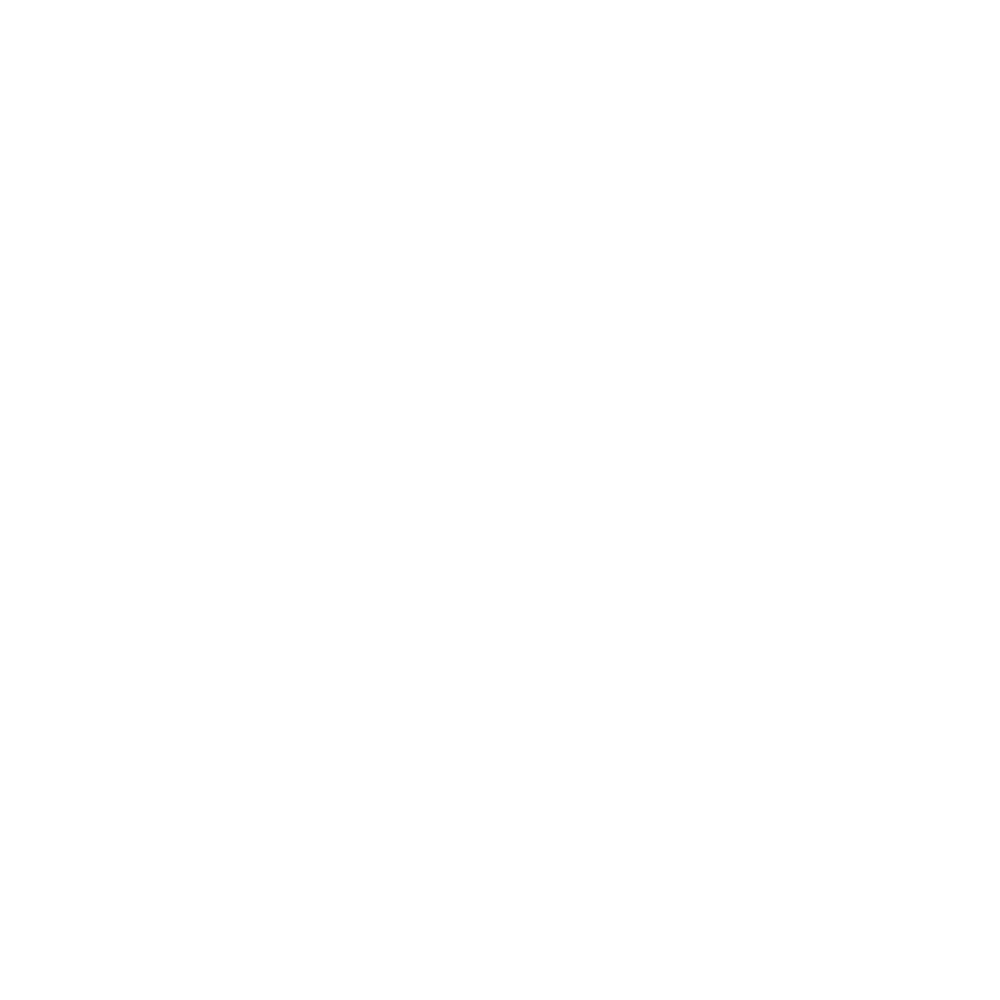 There is room to develop a more vibrant private sector if policy and other incentives are put in place for the benefit of the small holder farmer
4. Profile of a Smallholder Farmer
3. The Private Sector Landscape and enabling environment
The Government of Mali started the implementation of agricultural policy and regulatory reforms in the early 80s in order to improve the enabling business environment.
A Market Information System (OMA -1989) was put in place to improve access of farmers organizations to markets and increase the capacity of the government in the evaluation of the agricultural policy and macroeconomic reforms.
The Strategic Framework for the Fight against Poverty has led to several changes: 
New seed legislation and liberalization of the seed industry for the benefit of seed companies
National Seed Committee (CNS) 
National body for fertilizer control and specified conditions and modalities for registration of distributors and wholesalers required by law
Despite these efforts by Government, the cost of doing business in agriculture still remains high.  The World Bank Enabling Business of Agriculture (EBA) 
2017 which measures laws and regulations that impact the business environment for a sustainable and thriving agricultural sector ranked Mali 52/62 in the seed sector; 23/62 in Fertilizer; 61/62 in Machinery; 41/62 in Finance; 44/62 in Transport and 50/62 in Water.  There is therefore need for follow up at the administrative and legislative processes and stages to see through implementation.  

Priority policies that should be addressed and in line with the commitment for the next years BR include:
Implementation of ECOWAS harmonized rules governing quality control, certification and marketing of plant seeds, seedlings, fertilizers, grades and standards, weights and measures;
Set up regulation for operationalizing the Warrantage Act,
Develop a policy and legislative framework for agricultural mechanization
Estimates show that 23% of farmers using improved varieties of seed
On average, a farmer in Mali has to travel ~17 km to access an agro-dealer 
The extension agent to farmer ratio is 1:4,702 which is much higher than the region and some countries in SSA
Fertilizer use stands at 28 kg/ha against a 50kg/ha recommendation but higher than the region and SSA
Millet, sorghum, maize, and cowpea are the basic staple crops and are produced by 90% of farmers for subsistence; 
Yields of these crops are much lower than the optimal with maize at 2.7 MT/HA against 8 MT/HA; millet 0.83 MT/HA against 2.5MT/HA; sorghum 0.95 MT/HA against 3.5 MT/HA; cowpea being 0,58 MT/HA against 2MT
Target Crops Current Yields vs. Potential
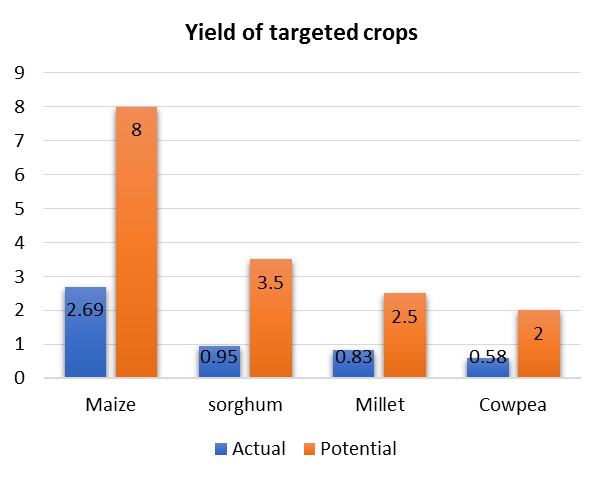 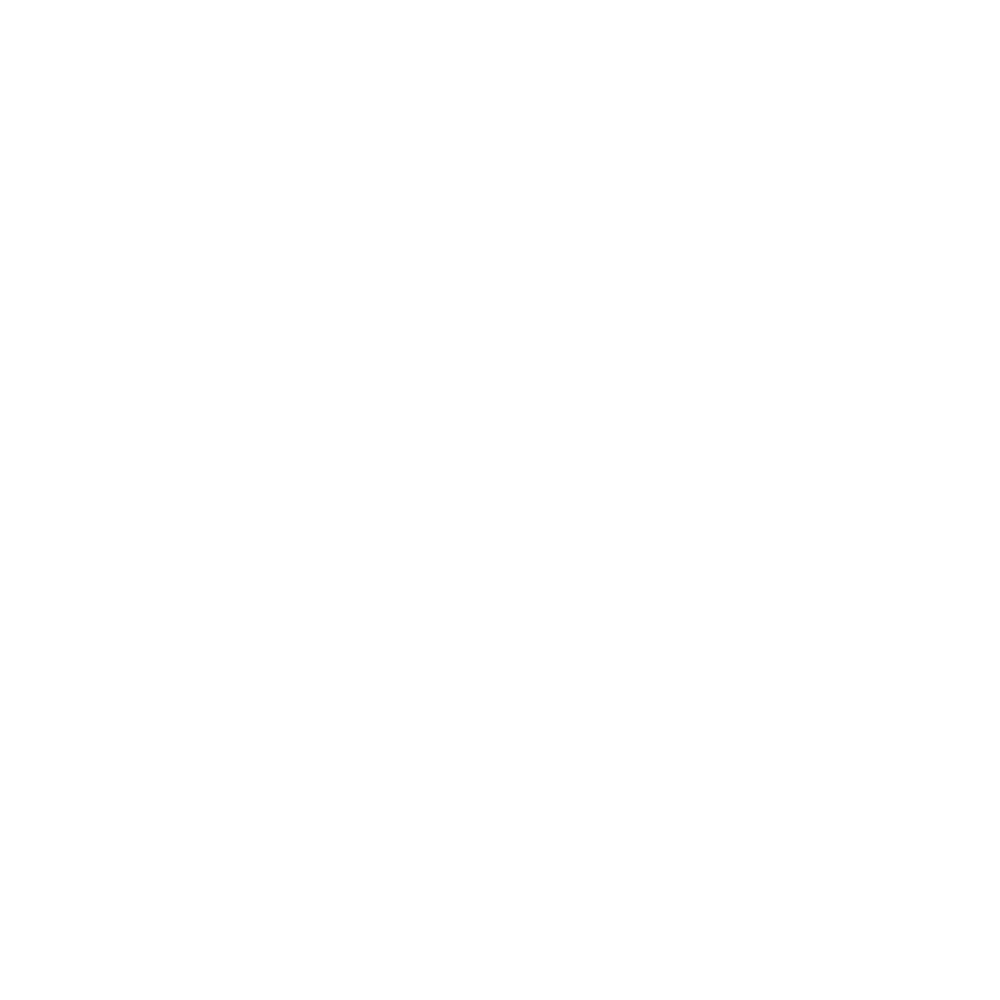 Donor funding accounts for 16% of total spend in Agriculture with 33 donors being the largest funders
5. The Donor Landscape
The World Bank is the leading multilateral financial partner of the sector with 20% of the total financing acquired at sector level followed by the African Development Bank with at 13% and the Islamic Development Bank with at 10%
Approximately 26% of Mali ODA budget of CFAF 222,657 billion goes toward the sector. 
The National Fund for Agricultural Supports:
the "Agricultural Development" window
the window "Risks and Agricultural Calamities"
the "Guarantee Fund" window
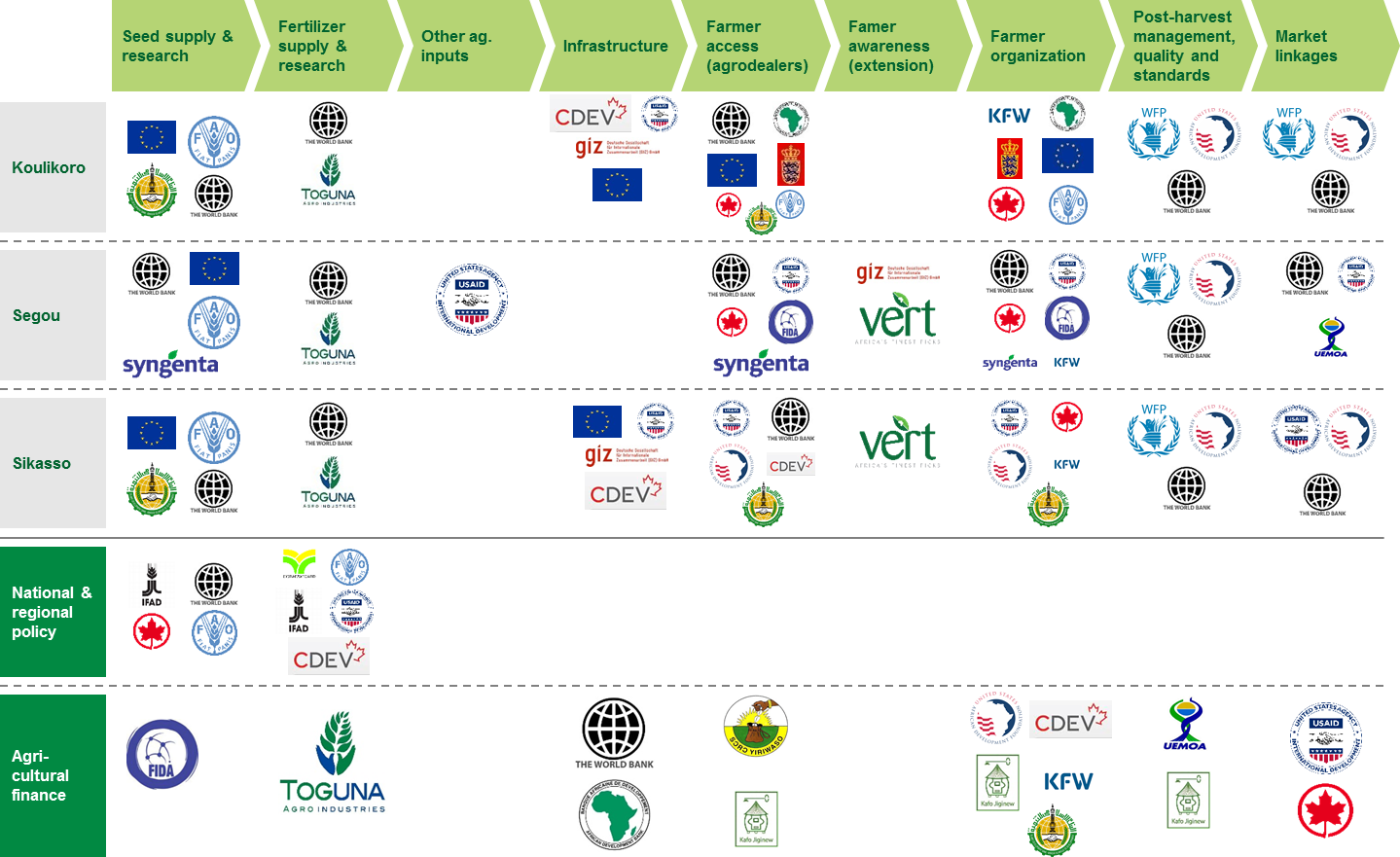 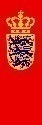 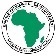 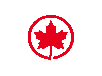 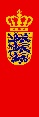 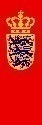 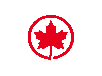 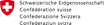 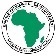 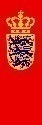 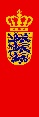 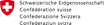 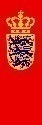 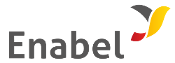 In addition to Macro-economic analysis, AGRA also carried out analysis of  specific systems to inform the strategy (1 of 4)
Seed systems
Status
Gaps
Systems Analysis - Soil health and fertilizer systems (2 of 4)
Status
Gaps
Systems analysis (3 of 4)
Extension
Agro-dealer networks
Systems analysis (4 of 4)
Access to Finance
Output Markets
AGRA 2017 – 2021 Strategy
AGRA’s Vision and Headline goals 2017 - 2021
AGRA’s vision
To catalyze and sustain inclusive agriculture transformation in Africa by increasing incomes and improving food security for 30 million smallholder households in Africa and to support countries on a pathway to attain and sustain an agriculture transformation.
AGRA’s headline goals
Increase the incomes and improve food security for 9 million farm households through the direct result of activities of AGRA, grantees, and partners to increase productivity and access to markets and finance
Contribute to increasing the incomes and improving food security of another 21 million farm households through support to strengthening capacities of governments and private sector and through the contributions of AGRA, grantees, and partners to policies, programs, and partnerships that increase productivity and access to markets and finance
Support 11 focus countries on a pathway to attain and sustain an agricultural transformation
AGRA’s 2017 – 2021 Strategy
Results Framework: AGRA is executing a 5 year strategy to catalyze agriculture transformation to increase incomes and improve food security…
…through three main bodies of work
Headlines goals and objectives
Increase the incomes and food security for 9M households reached directly and for 21M  reached indirectly through AGRA activities; support 11 countries on a path to sustained agriculture transformation
Increased staple crop productivity
Expanded  access to markets
Increased resilience (capacity to respond to shocks and stresses)
Improved govt coordination and mutual accountability
Outcomes
Improved Input Markets
Increased tech  adoption
Reduced Post Harvest losses
Increased Employment
Increase Market access
Increase access to Finance + BDS
Reduced Volatility
Improve Institutional  capacity
Cross Cutting Outcomes
Enabling policy environment 
Gender and Youth empowerment
Capacity development (SME’s ,SHF’s, Govt’s)
Strengthened public private partnerships
*Source: AGRA Strategy and Business Plan  2017- 2021
AGRA Mali Strategy
AGRA’s Strategy for Mali
AGRA’s strategy and business plan for Mali seeks to help catalyze and sustain an inclusive agricultural transformation by contributing to the government’s need for a strong agriculture sector with effective coordination and implementation capabilities, and strengthening the agriculture sector delivery systems for improved productivity and marketing of produce to impact incomes and improve food security for at least 720,000 farmers directly and about 700,000 smallholder households indirectly through the three areas of work.
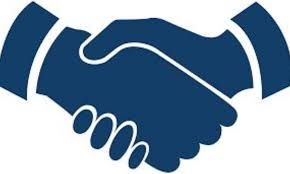 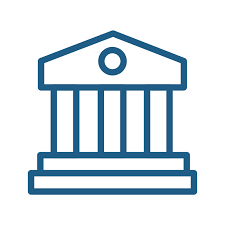 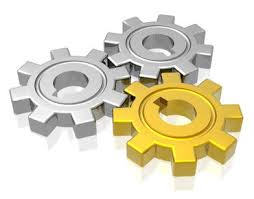 Partnerships
Policy and State Capability
Systems Development
Partnership development plans for Mali include:
Developing synergies with World Bank for policy enabling environment, Input Subsidy program reform and technology transfer.
Systems development / USAID, 
New fertilizers blending / TOGUNA AGRO-INDUSTRIES-IER 
M&E and statistics / EU
AGRA’s plans in Mali, in relation to policy and building of state capacity include: 
National Agricultural Investment Plan (NAIP)/Flagship development
Rationalize and roll out of the existing Input Subsidy Program
Domesticate the ECOWAS seed and fertilizer regulation 
Improve planning, implementation, coordination capacity of the Ministry of Ag. for efficient service delivery 
Support MoA to prepare for the next BR review
The interventions planned to drive key system level change in Mali include: 
Extension services 
Market systems 
Fertilizer systems
Resilience
Inclusive finance 
Women Economic Empowerment
The overarching principles of the Mali strategy will include approach to scale and sustainability, partnerships, 
government and private sector engagement.
AGRA’s Approach in Mali is Aligned to the National Agriculture Strategy…
AGRA’s strategy in Mali is built on past successes and learnings where AGRA invested US$ ~20M in Input and Output Markets Systems Development, Innovative Finance, Research, Capacity Building and Policy & Advocacy. The current strategy has renewed emphasis on policy and state capability with additional investments in enhancing systems and farmer level development. Mali and AGRA’s vision for Agriculture are in alignment in addition to AGRA’s overall strategy to work more closely with governments
Mali’s Vision for Agriculture Development
The Government of Mali through its  Agriculture Development Policy (PDA) aims to promote sustainable, modern and competitive agriculture. PNISA (NAIP) strives to promote a competitive and sustainable agriculture that ensures food and nutritional security and incomes. PNISA is structured in five components, including four structural components and a cyclical component.
Enabling institutional development and capacity building of actors
Development of investments in the agricultural sector
Improving the competitiveness of agricultural and agro-industrial products
Developing an agricultural research and advisory system
Contribute to assure food and nutritional security of the populations
AGRA’s goals in Mali
AGRA’s objective in Mali is to increase incomes, improve food security and reduce shocks and stresses for at least 720K smallholder households directly and 700K indirectly in four value chains namely cowpea, maize, millet and sorghum
AGRA Mali focus areas:
Flagship development
Enabling policy environment
Extension systems
Inclusive Finance
Fertilizer systems
Resilience
Women’s Economic Empowerment
Delivery Areas of work:
Policy and State Capability
Partnerships
Systems Development.
Mali  Government Vison and AGRA Goal Alignment
Mali/AGRA Collaboration 
Mali agriculture Transformation
Improved Livelihoods for SHF’s
Mali Theory of Change
AGRA’s Strategic Country Goals
State capacity and policy 
Develop state capability to:
Rationalize and roll out of the existing Input Subsidy Program
Domesticate the ECOWAS seed and fertilizer regulation.
Cascade the PNISA (NAIP) to the subnational level and develop regional investment plans
Strengthen the M&E system of the Ministry of Agriculture through the CPS/SDR
Country Goal: Increased resilience, productivity, incomes and food security
Cross Cutting areas
Other value chain actors
SMEs  becoming more efficient in producing and  delivering inputs, extension, services to farmers
Bank and non-bank institutions providing financial  services to MSMEs and farmers 
Large, MSMEs providing off-taking,  warehousing and processing services
Better coordination of business among value chain actors.
So that the target population, institution or resource change
Outcomes
Farmers using
 Improved production,  management  technologies and practices
Agricultural credit and financial services 
Improved post harvest management technologies and practices
Early warning weather and market intelligence information
Partnerships
Work with partners at all levels to:
Crowd in private and public investment to develop two flagship programs (ISP & NAIP) 
Derive synergies to reduce duplication of effort 
increase the reach of AGRA’s investments (impact at scale)
Farmers and other value chain actors have improved access to 
Inputs (fertilizer, seeds); Extension services (knowledge and information); Credit and financial services, stable and remunerative markets, early warning and market intelligence information
Country Investment areas 
Developing and strengthening input systems (seed and fertilizer)
Developing and strengthening extension and advisory services (VBAs, E-extension…)
Developing and strengthening responsive agricultural finance and credit systems based on risk sharing mechanism between value chain actors
Developing and strengthening stable reliable and remunerative output markets
Building the capacity of various value chain actors, farmer level, private and public sector
Developing and strengthening systems for climate smart agriculture practices at farmer and systems level
What AGRA does
AGRA’s Strategy continues to build off of past work done in Mali to drive for scale and sustainability
Over the last decade, AGRA has invested $20.24million in Mali and contributed to sector development. Through these investments, AGRA made progress that we continue to build off of in the new strategy:
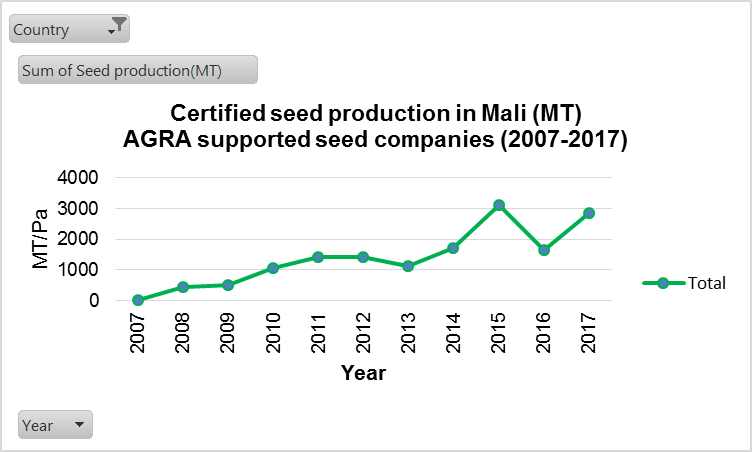 7 PhDs and 33 MScs trained
7 seed companies supported who increased their certified seed production from less than 100Mt to over 10,796 Mt cumulatively since 2007). Supported the development and release of 75 varieties out of which 28 were commercialized
AGRA supported 4,689 agro-dealers through whom distances the farmer had to travel to access inputs reduced from about 26 to 20 km
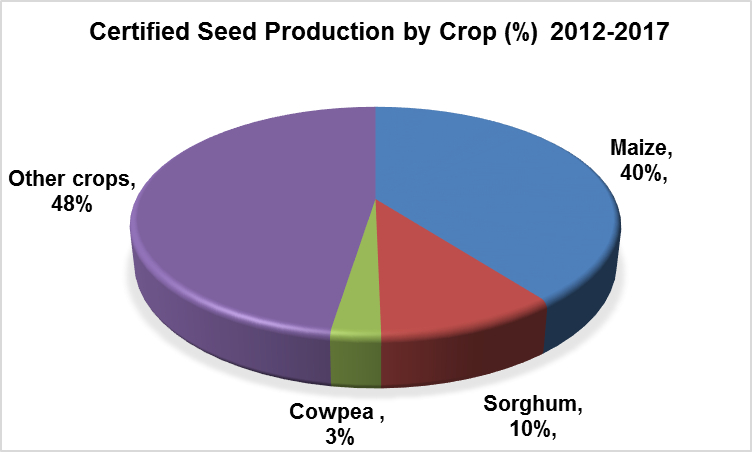 AGRA trained thousands of farmers on ISFM (3,441 lead farmers), quality storage and structured trade (over 35,763 farmers) as well as farmer organizations on governance, group dynamics and leadership and assisted beneficiary farmers to aggregate 37,283 MT commodity valued at US$14.1 million
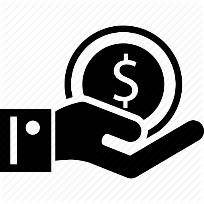 2 financial services providers supported. 3 financial products developed
Contributed to the development, validation, and submission of legislation on Warehouse Receipt System (WRS) for approval by relevant government authorities. It also contributed to the mapping and identification of post-harvest facilities and sites for the construction of new silos. 
Supported the Government in developing regulatory framework for the implementation of the fertilizer quality control
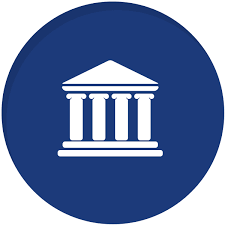 Mali has also mapped the main partners in the country and their current / Potential relationship with AGRA
AGRA has prioritized three regions in Mali based on impact potential and ease of delivery
To prioritize interventions, regions were assessed based on:
Possible impact
Ease of delivery
Mali
Segou
200K farmers focusing on millet, sorghum and cowpea
Highest density of farmer household in the country (33/km2) 
Strong transport infrastructure for crop commercialization
Largest irrigation schemes 
Fertilizer subsidy strong on rice
High production volume despite traditional farming techniques, with a marketable surplus of 165 K MT
High yield gaps and post-harvest losses create inconsistency in production and drive food security challenges
Key markets include government (through OPAM), WFP, and private grain traders
320K farmers focusing on maize and sorghum, with cowpea intercropped
Six rivers feeding irrigation facilities
Key buyers include government (through OPAM), WFP, and private grain traders/exporters for industry
High potential as a supplier to feed processing industry in nearby Bamako
Food processing industry also developing
Low quality of processed grains limits market opportunities
Under-developed FOs, with significant technical and organizational capacity gaps
Limited aggregation services 
Marketable surplus: 544K MT
Koulikoro
Sikasso
200K farmers focusing on maize, sorghum and cowpea
Marketable surplus: 680 K MT (30% of national production)
Sikasso Breadbasket Strategy, promoted by AGRA, was suspended due to national security issues, but is currently very high on government agenda
Cotton industry facilitates fertilizer availability, which benefits increased maize production
More agrodealers than rest of country, but small scale agro-processing
High level of mechanization 
Key markets include government (through OPAM), WFP, and private grain traders, but demand is unpredictable
Close proximity to Burkina Faso and Guinea could support exports when national surpluses are available
Poor processing capacity and limited value addition services
Weak farmer support and extension services leads to low agronomic knowledge and poor PHH techniques
Crop
Farmers, 000
Acreage, 000 ha
Maize
189
463
Sorghum
92
234
Millet
Rice is will be included as a market transition crop with the opportunity to improve the processing industry to meet quality requirement for domestic and export markets. Rice will be promoted in Segou region which has a large irrigation scheme
100
241
Cowpea
80
938
Working with public and private entities, AGRA aims to influence funding to the most impactful projects
AGRA recognizes the existence of other donors in Mali focusing on the same value chains in the same areas and will complement and leverage the work of other funders to trigger a transformation.
Projected expenditure and investments1
AGRA’s strategic vision in Mali can only be achieved through strong partnerships with other players in Mali
AGRA will prioritize interventions that catalyze and complement funding committed by the Government, private sector, and donors
AGRA is committed to:
Alignment with Government priorities and programs
Boosting government capacity for strategic planning and implementation
Participating in and supporting government coordinating mechanisms and effort to mobilize public and private investments
Catalytic system investments to scale up proven models and technologies
1: Figure not drawn to scale; 2014 values extrapolated for government and donor funding
2: ReSAKKS, 2014 data extrapolated over 5 years
2014 Official Development Assistance (ODA) flows, Other Official Flows (OOFs) and Private Grant/Flows reported by donor countries, multinational organizations and private entities to OECD DAC Directorate for all purposes related to agriculture except forestry and general environment protection extrapolated over 5 years
3: SOURCE: World Bank (accessed via ReSAKKS); UN FAOSTAT (with data originating from OECD DAC)
Results Framework and Targets
Mali Country Results Framework
Key Country Indicators and Targets
AGRA is tracking 73 indicators across its strategy and at country level, but a version of the following dashboard will be tracked for ongoing management and summary reports:
Key Country Indicators and Targets
Portfolio to date, lessons and opportunities
AGRA’s Current Portfolio summary (2017 - 2019)
Policy and State Capability
Farmer and Systems
Strategic Partnerships
Alignment to leverage expertise and resources on improved ISP implementation and resilience.
$ 7,518,313; Targeting 720,000SHFs 

Koulikoro Inclusive and Competitive Agricultural Market Systems for Smallholders. Target 320,000 SHFs. Goal: inclusive productivity & market access for maize, millet, sorghum & cowpea value chains.

Improving Smallholder Farmers’ Incomes and Food Security Through Enhancing Productivity and Market Access in Sikasso Region. Target: 200,000 SHFs. Goal: To increase income, food security and livelihood among smallholder farmers for Maize, Sorghum and Cowpea Value Chains .

Enhancing crop production and access to profitable markets for smallholder farmers in the region of Segou. Target 200,000. Goal: Promote inclusive sector growth for sorghum, millet and cowpea value chains in the region of Segou.
Investment of USD698,000 for Institutional Capacity Strengthening for Sustainable Transformation of Agriculture Sector in Mali (ICS-SAT)


Institutional coordination of the Ministry of Agriculture
Support to the Ministry in the rationalization and roll out of the existing Input Subsidy Program
Domestication of Regional (ECOWAS) seed and fertilizer regulation.
Support Government to Develop a country flagship program
Assisting the Government to cascade the PNISA (NAIP) to the subnational level and develop regional investment plans
Strengthen the M&E system of the Ministry of Agriculture through the CPS/SDR
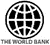 CPS/SDR capacity building in M&E
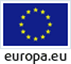 Provide input to USAID Mali’s new country strategic plan and ensure buy in.
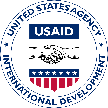 Pursue ongoing dialogue with CRS and LWR  to co-create project on resilience to be funded by the Global Environment Fund
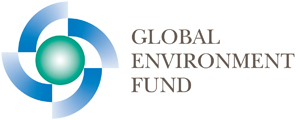 Synergies in seed system development and FAW control
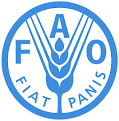 Financial institutions Banque Nationale de Developpement (BNDA), Kafo Jiginew & Soroyiriwa so
Collaborate closely with financial to develop tailored financial products for SMEs and farmers and develop their capacities in agricultural finance.
6°0'0"W
3°0'0"W
0°0'0"
Sahel
14°0'0"N
Nord
Centre-Nord
Boucle du Mouhoun
Plateau-Central
Centre
Est
12°0'0"N
12°0'0"N
12°0'0"N
Grants
Centre-Ouest
Inclusive Finance
Agrodealer
Haut-Bassins
Centre-Sud
Centre-Est
Extension
Markets
Seeds
Inclusive Finance
Sud-Ouest
Cascades
10°0'0"N
AGRA Selected Regions
6°0'0"W
3°0'0"W
Kilometers
480
6°0'0"W
3°0'0"W
Other Regions
0
60
120
240
360
Since strategy inception in 2017, AGRA has made a number of investments in Mali
Grant Type: Consortium
Grant Title: Improving incomes and food security of smallholder farmers through establishment of functional market systems for maize, sorghum and cowpea value chains
Coverage: Boucle du Mouhoun, Centre-Ouest
Grant Type: Standalone
Grant Title Strengthening the planning, coordination and delivery capabilities of the Ministry of Agriculture to drive a Sustainable Transformation of the Agriculture Sector  
Coverage: National
5
1
Grant Type: Standalone
Grant Title: Strengthening Extension services to improve maize and cowpea value chains. 
Coverage: Centre- Ouest and Boucle du Mouhoun, Haut Bassins and Cascades Regions
2
Grant Type: Consortium
Grant Title: Inclusive Rice Value Chain Development: Marketing and Production Systems Enhancement
Coverage: Boucle du Mouhoun, Cascades, Hauts-Bassins Regions
3
4
Grant Type: Consortium
Grant Title: Scaling Up Maize and Cowpea Value Chains for Improved Incomes and Food Security for Smallholder Farmers 
Coverage: Cascades and Hauts Bassins Regions
6
Grant Type: Consortium
Grant Title: Selling quality rice for a better income – Consortium Bagré
Coverage: Center-East Regions
All investments have a component of resilience
Details of Existing Portfolio of Investments in Mali
Partners
Description
Crops/Value Chain
Seed, fertilizer
Policy & Advocacy
Domestication of Regional (ECOWAS) seed and fertilizer regulation.
CPS/SDR, DNA, ECOWAS
State Capability
Ministry of Agriculture (CPS/SDR, DNA), EU
Strengthen the M&E system of the Ministry of Agriculture through the CPS/SDR
Ministry of Agriculture, ASWG, private sector, NGOs, Agricultural professions
Support Government to Develop a country flagship program
Institutional coordination of the Ministry of Agriculture
Ministry of Agriculture, ASWG
Support to the Ministry in the rationalization and roll out of the existing Input Subsidy Program
Ministry of Agriculture, WB, EU, USAID
Assisting the Government to cascade the PNISA (NAIP) to the subnational level and develop regional investment plans
Ministry of Agriculture, ASWG, private sector, NGOs, Agricultural professions
320,000 SHFs; maize, millet, sorghum & cowpea
Systems Development
Faso Kaba, AMASSA, Camara semences, Malimark, Mission Sahel, AMDD, DNA, IER
Koulikoro Inclusive and Competitive Agricultural Market Systems for Smallholders
200,000 SHFs; Maize, Sorghum and Cowpea
DRA, IER, AMEDD, Eucord, AMASSA, SOPROSA, SOPROSEK, AGRI-PLUS, ZAMOHO, SODIAF
Improving Smallholder Farmers’ Incomes and Food Security Through Enhancing Productivity and Market Access in Sikasso Region
200,000 SHFs; sorghum, millet and cowpea
DNA, IER, AMASSA, Faso Jigi, MALIMARK, Comptoir 2000 SA, Doun Ka Fa,
Enhancing crop production and access to profitable markets for smallholder farmers in the region of Segou
Mapping the Strategy to outcomes in the theory of change
Mapping the Strategy to outcomes in the theory of change (2/3)
Mapping the Strategy to outcomes in the theory of change (3/3)
Early Results from investments made in Mali are outlined below…..
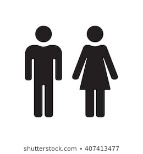 AGRA aims to reach 720 K HHs directly and a further 700 K HHs indirectly.  So far, 100% have been committed and 25% (180K) reached.
180,000 farmers
3,428 MT of Seed
AGRA aims to produce 32 K MT of seed over the life of strategy.  To date, 3,428  MT has been produced and sold to farmers for US$ 3.26M
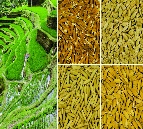 AGRA’s work in connection with the implementation the current consortia project led to mobilization of US$ 5.72M toward the program from the Lux-Development, USAID, SUISSE CONTACT, PACEPEP (Danmark), Lux-Development ICRISAT-HOPE-2, IITA, MCNIGHT Foundation
US$ 5.72 M leveraged
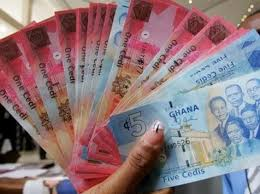 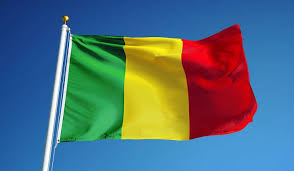 5 Policies
AGRA has prioritized five policies in Mali which include the Warehouse Receipt System, ECOWAS seed domestication, ECOWAS fertilizer domestication, ECOWAS standards domestication and Mechanization policy.  All the five policies are at legislation stage
Emerging Lessons
Emerging Opportunities for Mali
The Team
Country organogram and support structure
Regional Head, West Africa
HQ- based Technical Support
HQ Administrative
West Africa-based Technical Support
Country Manager
PIATA Chief of Party
Head of Grants Management
Head of Input Distribution & Agro-dealer development
PIATA Deputy Chief of Party
Chief Finance Officer
Head of Country Support
Program Officer, Soil Fertilizer & Fertilizer Systems,
Grants Officer-
Associate Program Officer
Head of Procurement
Head of Policy and Advocacy
Head of Communications
Associate Program Officer,
M & E Officer
Regional Program Officer, Markets,
Head of Seed Research & Systems Development
Human Resources Director
Head of Inclusive Finance
Program Coordinator
Finance Administrator:
Head of Development Cooperation
Program Officer, Regional Food Trade
Head of Soil Fertility & Fertilizer Systems
General Counsel
Head of Extension & Capacity Building
Program Officer, Partnerships
Key
Head of Gender
Based in country and Hired
Head of Partnerships
Head of M&E and Knowledge Management
Based in Nairobi
Based in country
Head of Strategy and Analytics
Shared Resource
Based in Burkina
Compliance Officer
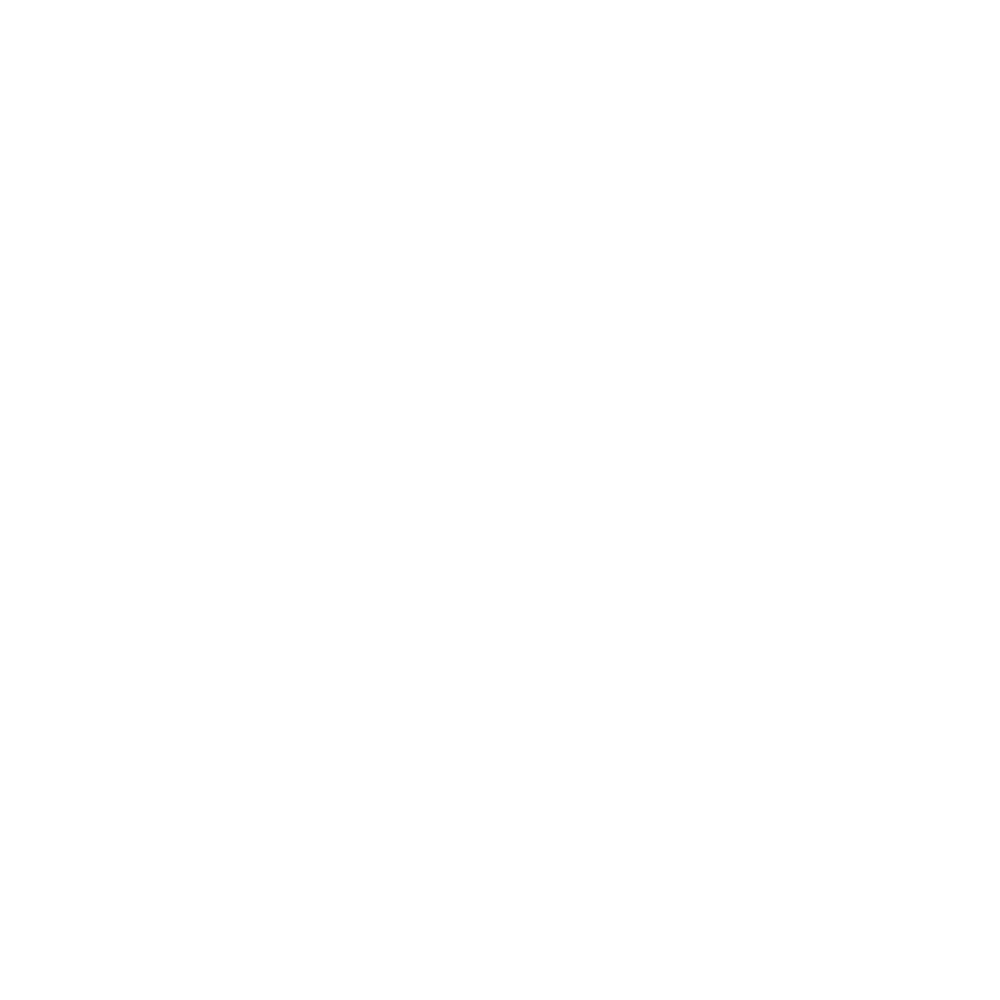 Annexes
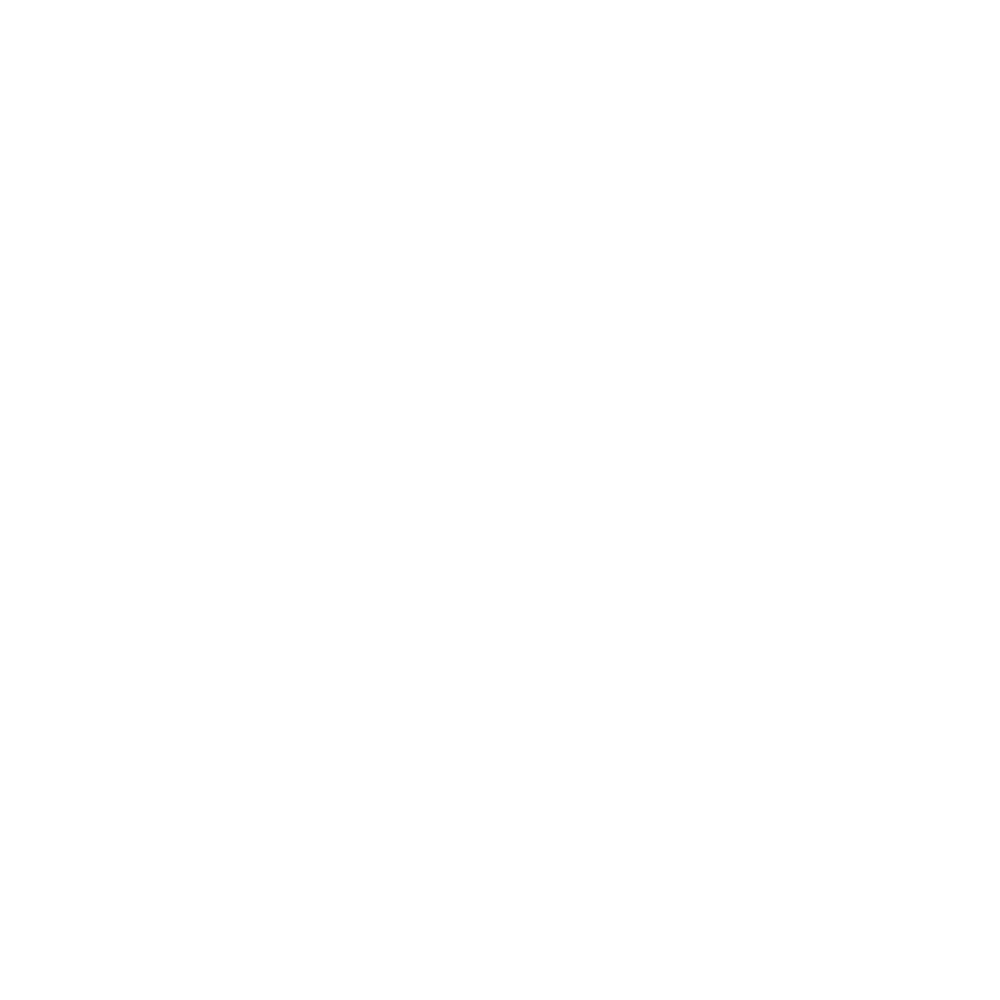 AGRA Institutional Results Framework and theory of change
AGRA Strategy Results Framework
Goal: Catalyze and Sustain an Inclusive Agricultural Transformation in Africa to increase incomes and improve food security
Objective 2:
Strengthened and expanded access to output markets
Objective 3:
Increased capacity of small holder farming households and agricultural systems to better prepare for and adapt to shocks and stresses
Objective 4:
Strengthened continental, regional and government multi-sectoral coordination, and mutual accountability in the agricultural sector
Objective 1: 
Increased staple crop productivity for smallholder farmers
Objectives
Primary Outcomes
Outcome 8: Strengthened national and regional level agriculture sector system functioning
Outcome 2: Increased adoption of Agriculture productivity enhancing technologies
Outcome 4: 
Increased agricultural employment and entrepreneurship
Outcome 1: Strengthened agricultural input systems, technology development and supply chain
Outcome 7: 
Reduced impact of agricultural volatility
Outcome 5: 
Increased use of structured markets
Outcome 6: Strengthened and expanded business development, financial and risk management services in agriculture value chain
Outcome 3: Reduced post-harvest losses
Cross-cutting outcomes
9. Strengthened regional and national agricultural enabling policy environment
10. Increased women empowerment and livelihoods in agriculture
11. Increased youth empowerment and livelihoods in agriculture
12. Strengthened capacity for farmers and other focus agricultural value chain actors
13. Strengthened Public and Private Partnerships in agriculture
Policy and State Capability Theory of Change
AGRA’s Strategic Goals
Increased incomes and improved food security
Increased productivity (more productive small holder farming units and SMEs )
Increased resilience (more adaptive and  resilient households  to shocks)
Increased regional trade (intra-Africa trade) in agricultural commodities and inputs
Functioning systems
Increased private sector investment along the value chain (input production and delivery, farm  production, distribution, processing  and retail)
Appropriate regulatory framework for the agricultural sector in place and operational
Reduction and elimination of barriers to domestic and regional trade
Non-state actors
Increased private sector investment along the value chain (input production and delivery, farm  production, distribution, processing  and retail)
Increased private sector participation in cross-border and domestic trade 
Non-state actors actively engaged in the accountability processes
Partnerships
Work with partners at all levels to:
Crowd in private capital in  support of small-holder agricultural development 
Derive synergies and reduce duplication of effort likelihood of transformation within 
Derive synergies in order to increase the reach of AGRA’s investments (impact at scale)
Outcomes
The public sector 
Increased public sector investments in agriculture
Public sector investments are generating priority and sufficient public goods that de-risk the sector
Appropriate policies providing incentives for private sector investments including public private partnerships in place and operational
Mutual accountability systems and platforms that are aligned to the continental scorecard in place and operational
So that the target population, institution or resource change
Public Sector / governments have 
Sector strategies defining priority areas for investment and policy reform
Mobilized public sector, development partners and non-state actors to invest in /implement priority programs  that drive agricultural transformation and facilitate regional trade
Better coordinated sector investment programs
Is championing the necessary policy reforms to drive agricultural transformation and facilitate  regional trade
Accountability systems that sustain commitment, encourage results focus and ensure delivery
Investment areas 
Develop appropriate sector strategies and investment plans for agricultural transformation
Formulate appropriate policies that catalyze and sustain agricultural transformation and promote regional trade
Implement sector plans and policies in order to  generate sufficient public goods that de-risk the sector, attract   private capital   investment and facilitate regional trade
What AGRA does
Farmer and Systems development Theory of Change
AGRA’s Strategic Goals
Increased incomes and improved food security
State capacity and policy 
Develop state capability to:
Develop appropriate sector strategies and investment plans for agricultural transformation
Formulate appropriate policies that catalyze and sustain agricultural transformation and promote regional trade
Implement sector plans and policies in order to  generate sufficient public goods that de-risk the sector, attract   private capital   investment and facilitate regional trade
Increased resilience (more adaptive and  resilient households  to shocks)
Increased productivity (More productive small holder farming units and SMEs)
So that the target population, institution or resource change
Outcomes
Partnerships
Work with partners at all levels to:
Crowd in private capital in  support of small-holder agricultural development 
Derive synergies and reduce duplication of effort likelihood of transformation within 
Derive synergies in order to increase the reach of AGRA’s investments (impact at scale)
Farmers using
 Improved production,  management  technologies and practices 
Agricultural credit and financial services 
Improved post harvest management technologies and practices
Early warning weather and market intelligence information
Non-state actors
Large, MSMEs  producing and  delivering inputs, extension, services to farmers in response to demand from farmers
  Bank and non-bank institutions providing financial and credit services to MSMEs and farmers 
Large, MSMEs providing off-taking,  warehousing and processing services
Investment areas 
Strengthening agricultural input systems, technology development and supply chain
Developing and strengthening extension and advisory  services 
Developing and strengthening early warning weather and market information systems
Developing and strengthening  responsive agricultural finance and credit systems 
Developing and strengthening stable reliable and remunerative output markets
Farmers and other value chain actors have improved access to 
Inputs (fertilizer, seeds); Extension services (knowledge and information); Credit and financial services, stable and remunerative markets, early warning and market intelligence information
What AGRA does
Partnerships development Theory of Change
AGRA’s Strategic Goals
Increased incomes and improved food security
Increased resilience (more adaptive and  resilient households  to shocks)
Increased productivity (More productive small holder farming units and SMEs)
State capacity and policy 
Develop state capability to:
Develop appropriate sector strategies and investment plans for agricultural transformation
Formulate appropriate policies that catalyze and sustain agricultural transformation and promote regional trade
Implement sector plans and policies in order to  generate sufficient public goods that de-risk the sector, attract   private capital   investment and facilitate regional trade
Outcomes
So that the target population, institution or resource change
Partnerships for implementation
Increased reach of AGRA systems grants
Reduced /elimination of duplication of efforts and wastage 
Faster progress towards and achievement of intended outcomes and impacts
Increased likelihood of achieving the desired outcomes and impacts
Partnerships  for scaling up 
Increased public private partnerships
Increased access to technologies knowledge and information 
Increased private sector investments at scale
Increased transboundary trade
Partnerships have then following catalytic effect
Systems grants consortia addressing priority bottlenecks in specific geographies
Partnerships for policy advocacy influencing policy formulation and implementation
Development partners investment programs and projects are aligned to derive synergies and avoid duplication
Mutual accountability platforms and processes are defined by partnership objectives
AGRF serving as the premier partnership platform for shaping agricultural development agenda in Africa
What AGRA does
Investment areas
Mobilizing inclusive investments in Agriculture
Creating a private-sector led leadership agenda
Build partnerships with leading private sector champions to leverage entire ecosystem and build partnerships around knowledge and intelligence sharing
Donor Funding of Rural Sector Development in Mali
DONORS’ FUNDING OF RURAL SECTORIAL DEVELOPMENT IN MALI
Mali Cropping Seasons
Cropping Seasons
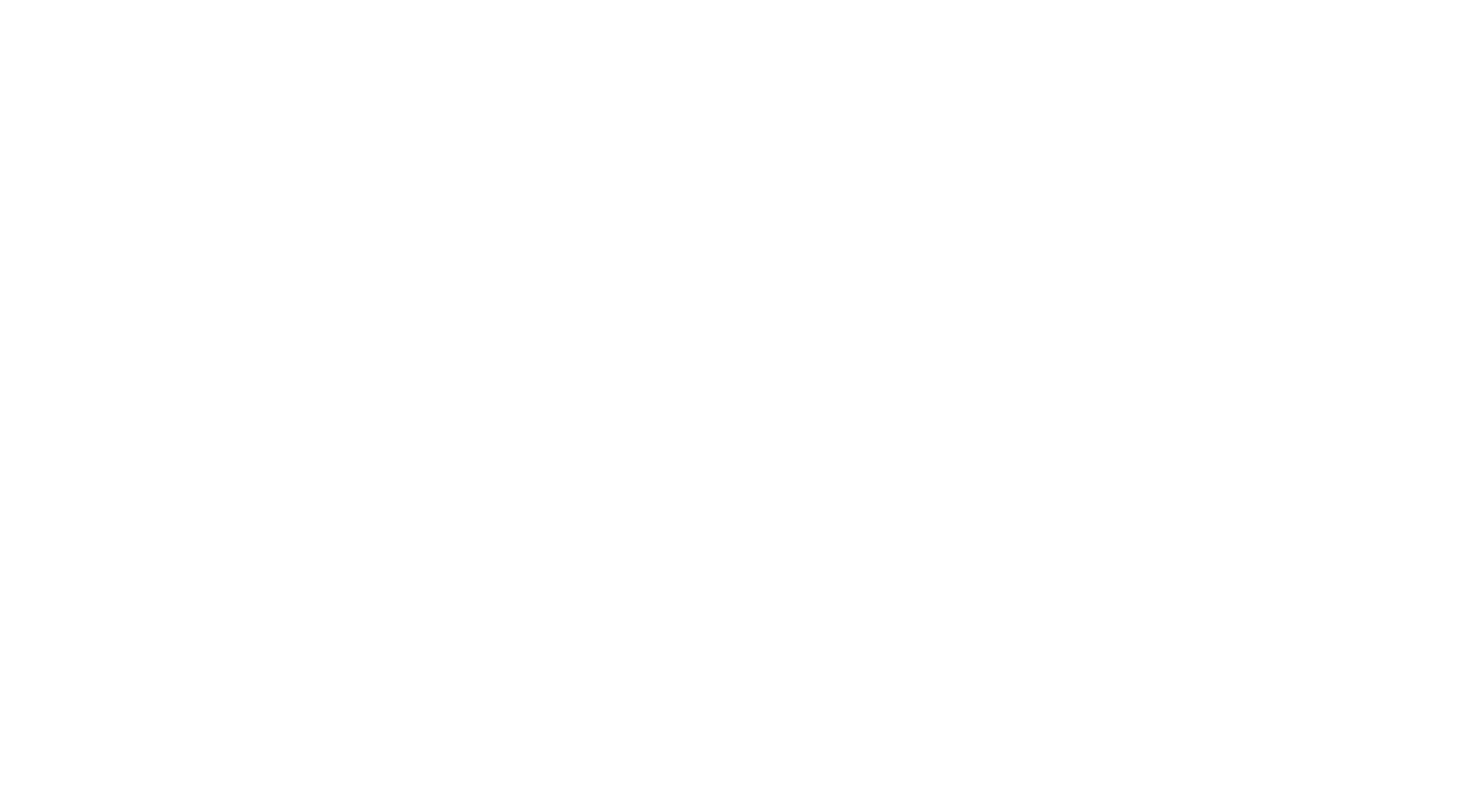 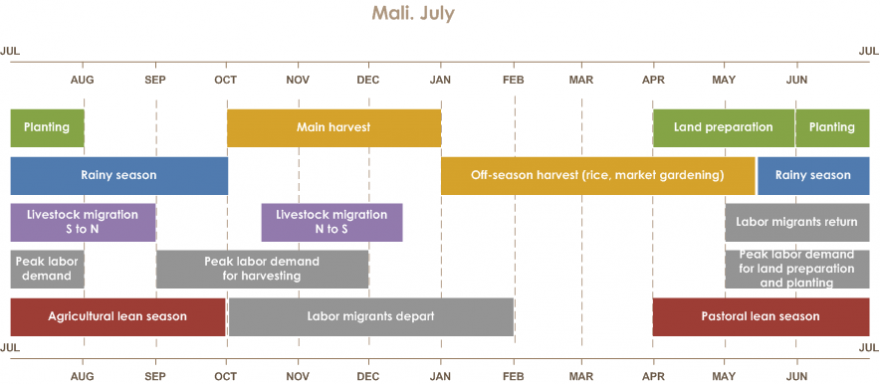 Acronyms
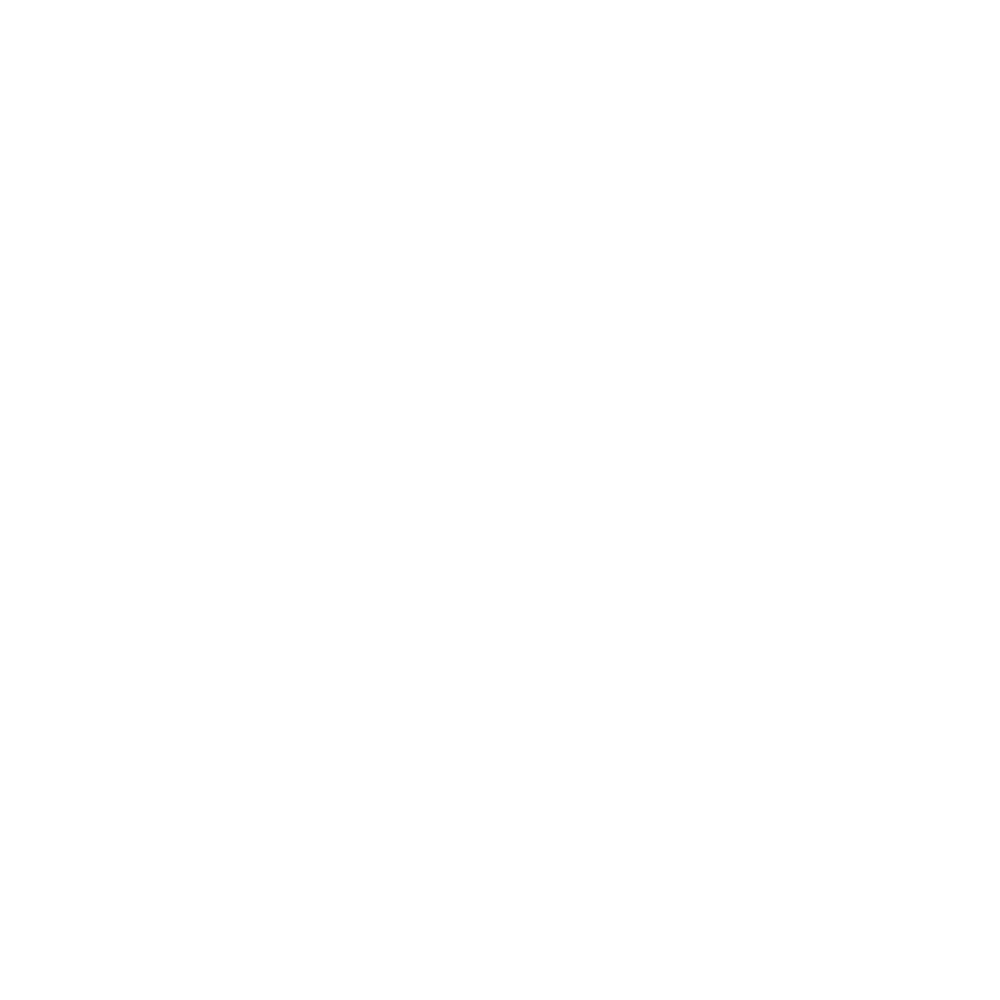 Acronyms
References
References
AGRA Strategy and Business Plan  2017- 2021 
Biennial review Mali Action agenda, 2017
Mali rural Development sectorial review 9th , 2019
Official Development Assistance (ODA) 2014, flows, Other Official Flows (OOFs) and Private Grant/Flows reported by donor countries, multinational organizations and private entities to OECD DAC Directorate for all purposes related to agriculture except forestry and general environment protection extrapolated over 5 years
ReSAKKS, 2014 data extrapolated over 5 years, www.ressaks.org
UN FAOSTAT (with data originating from OECD DAC)
UN World Population Prospects, 2015 
World Bank June 2017 (accessed via ReSAKKS) http://worldbank.org